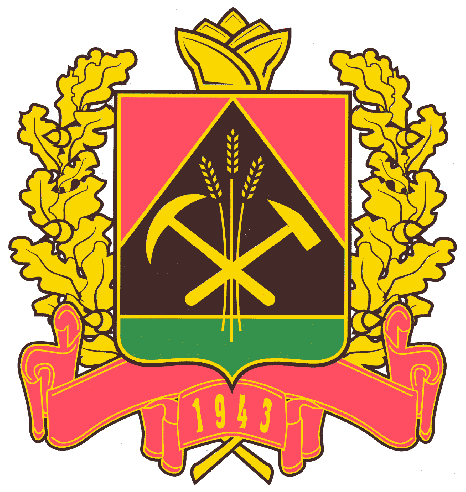 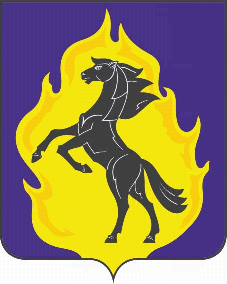 ПАСПОРТ
Единой дежурно-диспетчерской службы
Юргинского городского округа
Кемеровской области – Кузбасса
РУКОВОДСТВО МУНИЦИПАЛЬНОГО ОБРАЗОВАНИЯ И ЕДДС
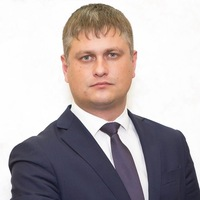 Глава города Юргинского городского округа –
председатель КЧС и ПБ города Юрги
Фомин Алексей Владимирович
тел: 8(384-51) 5-91-95
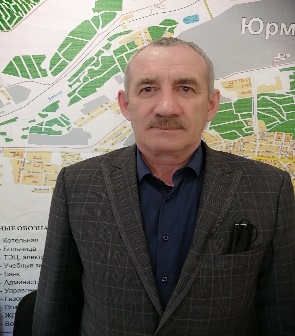 Директор МКУ «УГОЧС г. Юрги» 
Яблонский Евгений Владимирович
тел: 8(384-51) 5-30-32
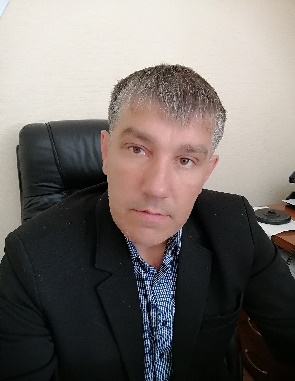 Директор МКУ «ЕДДС г. Юрги» 
Никифоров Андрей Станиславович
тел: 8(384-51) 5-33-83
2
КРАТКАЯ  ХАРАКТЕРИСТИКА ЮРГИНСКОГО ГОРОДСКОГО ОКРУГА
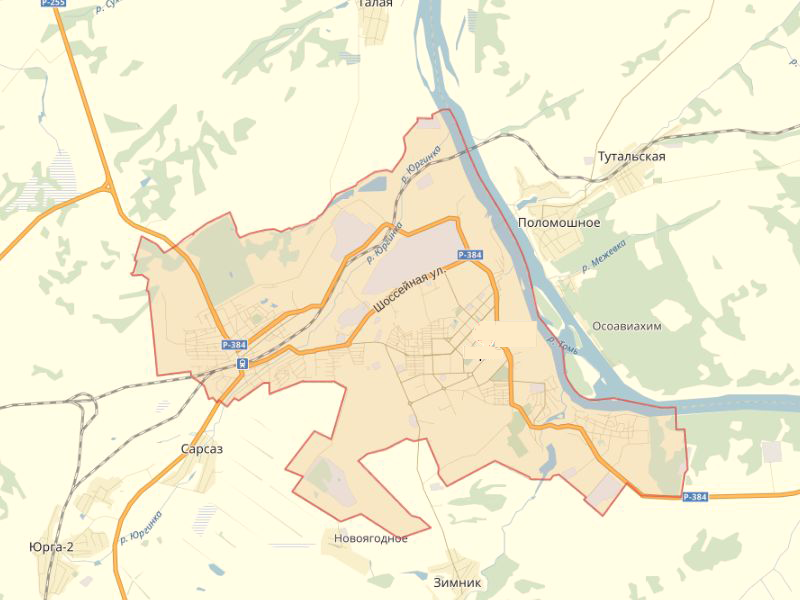 Потенциально опасные объекты:
взрывопожароопасных – 2
Критически важных объекта - 2
КЧС и ПБ
ЮГО
УГОЧС и ЕДДС
ЮГО
Социально значимые объекты/в том числе с круглосуточным пребыванием людей: 
 общеобразовательные школы – 13;
 детские сады – 28;
 детский приют -1;
 школа-интернат -2;
 дом детского творчества - 1;
 детская школа искусств - 1;
 учреждения здравоохранения – 9;
 парки культуры и отдыха-2;
 дом культуры – 3;
100 км
Населённый пункт Юрга возник в 1886 г.
В 1898 г. на Транссибирской магистрали построена ж.д. станция Юрга-I, образовался пристанционный посёлок. С 1942 г. рабочий посёлок Юрга. Город с 18 января 1949 г.
Юргинский городской округ входит в состав Кемеровской области-Кузбасса.
 Он граничит:
- на востоке с Яшкинским муниципальным округом;
- на севере, западе, юге с Юргинским муниципальным округом.
3
3
РАЗМЕЩЕНИЕ ЕДДС ЮРГИНСКОГО ГОРОДСКОГО ОКРУГА
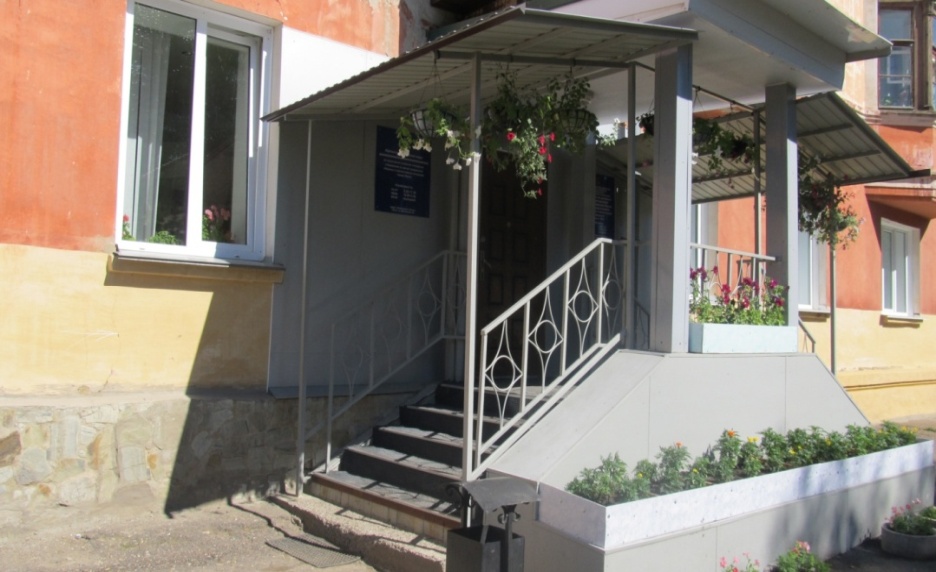 Адрес: 
Российская Федерация, 652050, 
Кемеровская  область – Кузбасс, 
г. Юрга, ул. Московская, 20.
эл. адрес: extrem42@mail.ru
тел. 8(38451)5-33-83, факс 8(38451) 5-30-32
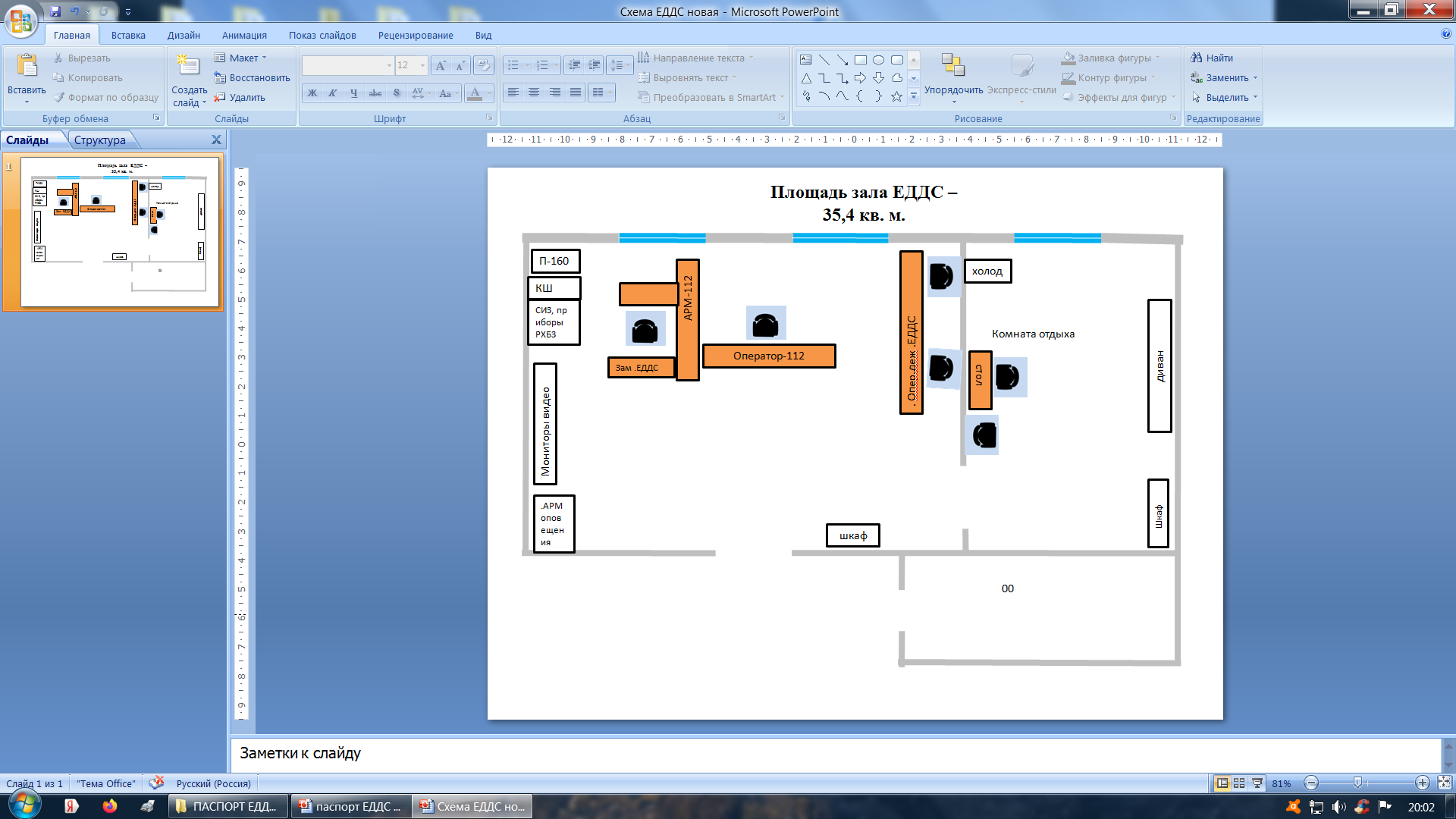 П-166
ЕДДС Юргинского городского округа размещена 
на 1-ом этаже жилого здания, при МКУ «Управление по делам ГО и ЧС г. Юрги»

Полезная площадь – 45,02  кв. м.
Площадь зала ОДС – 35,4  кв.м.
4
ЧИСЛЕННОСТЬ ДИСПЕТЧЕРСКОГО СОСТАВА ЕДДС ЮРГИНСКОГО ГОРОДСКОГО ОКРУГА
5
ТЕХНИЧЕСКОЕ ОСНАЩЕНИЕ И ПРОГРАММНОЕ ОБЕСПЕЧЕНИЕ ЕДДС  ЮРГИНСКОГО ГОРОДСКОГО ОКРУГА
6
ПОТЕНЦИАЛЬНО ОПАСНЫЕ ОБЪЕКТЫ
Юргинский машиностроительный завод
ПОО
ул. Шоссейная,3
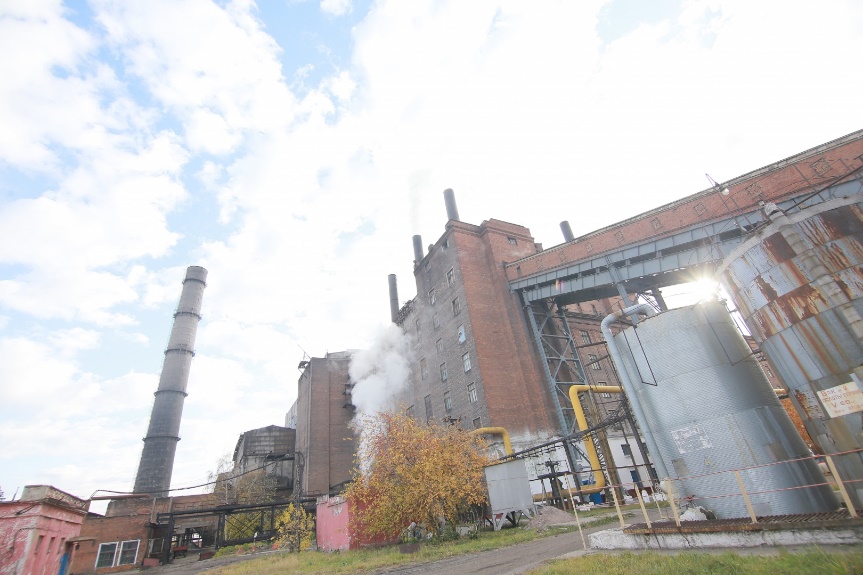 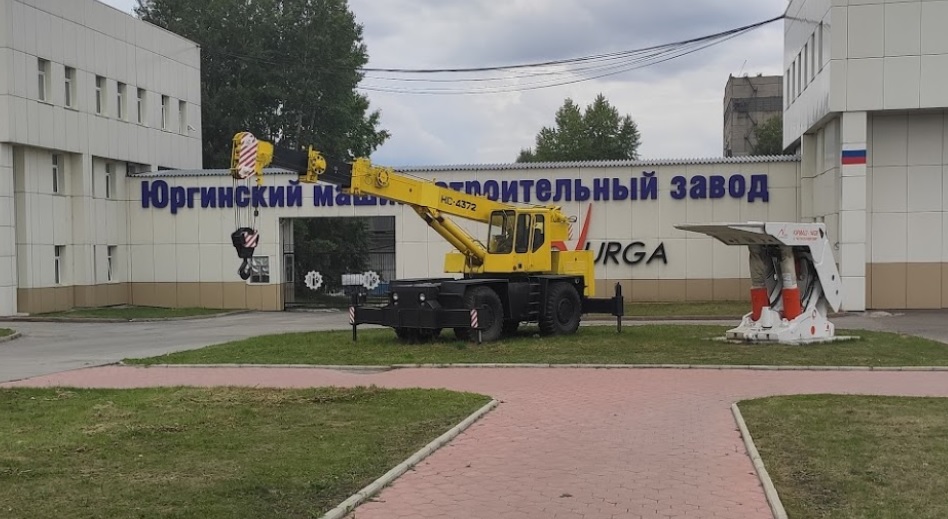 ТЭЦ
ПОО
ул. Шоссейная,3
ОСП ЮФЗ ОАО КФ
ООО «Завод ТехноНиколь-Сибирь»
КВО
Ул. 1-ая Железнодорожзная, 1
ООО «Кузнецкие ферросплавы»
КВО
Ул. Абразивная,1
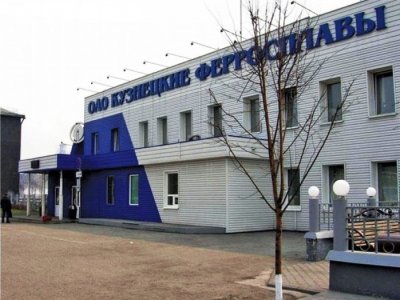 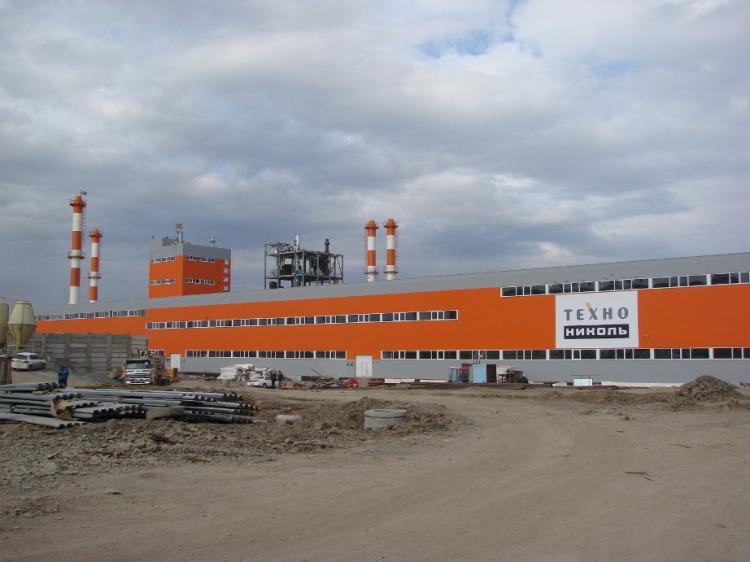 7
СВЕДЕНИЯ О ЧРЕЗВЫЧАЙНЫХ СИТУАЦИЯХ, 
ПРОИЗОШЕДШИХ НА ТЕРРИТОРИИ
 ЮРГИНСКОГО ГОРОДСКОГО ОКРУГА
В ПЕРИОД 2015 - 2022
В период 2018-2022 года на территории Юргинского городского округа чрезвычайный ситуаций не произошло: 
техногенные ЧС – 0; 
природные ЧС – 0; 
биолого-социальные ЧС – 0.
8
РАБОЧИЕ МЕСТА ПЕРСОНАЛА ДЕЖУРНОЙ СМЕНЫ
ЕДДС ЮРГИНСКОГО ГОРОДСКОГО ОКРУГА
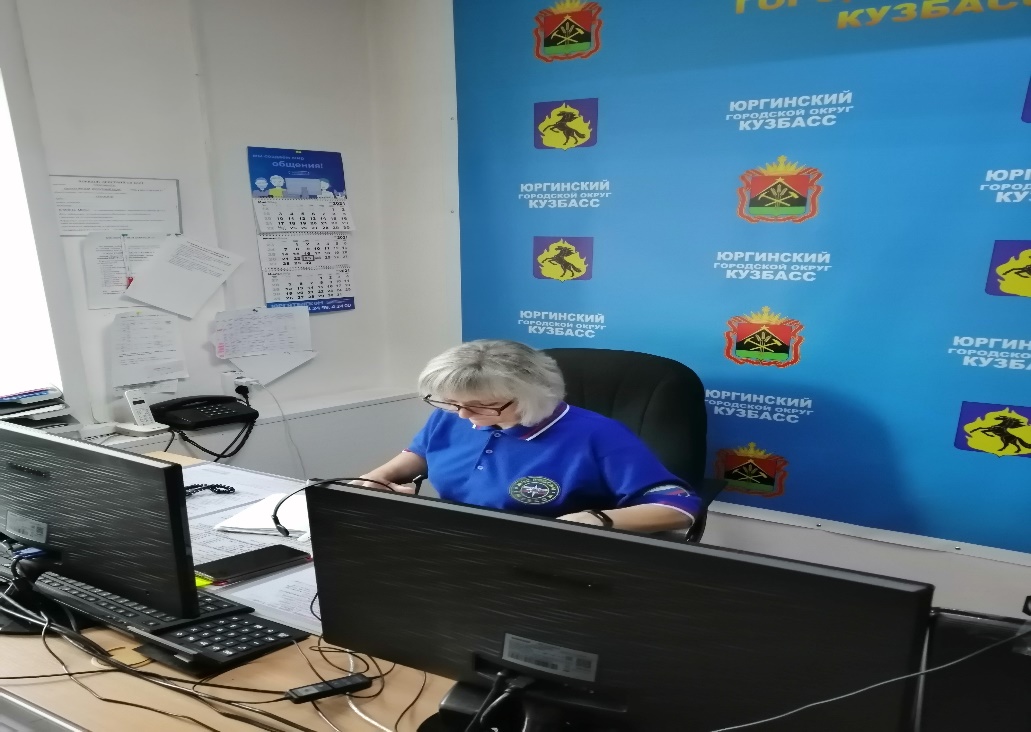 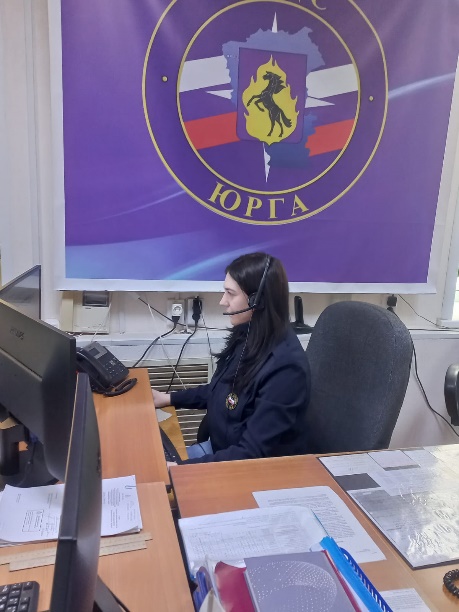 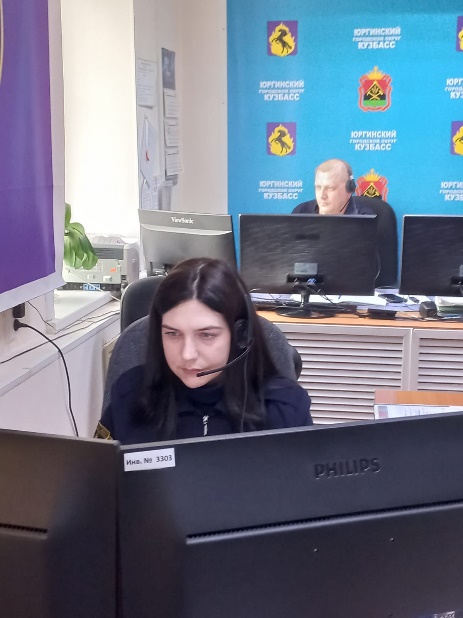 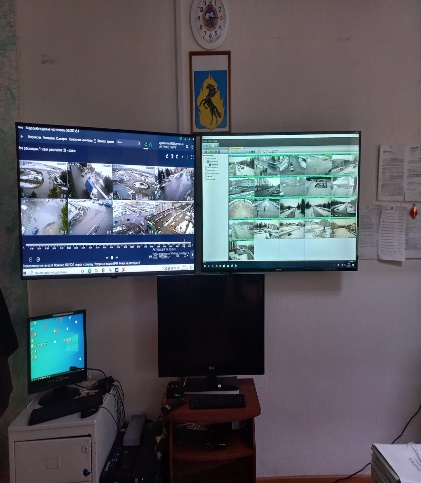 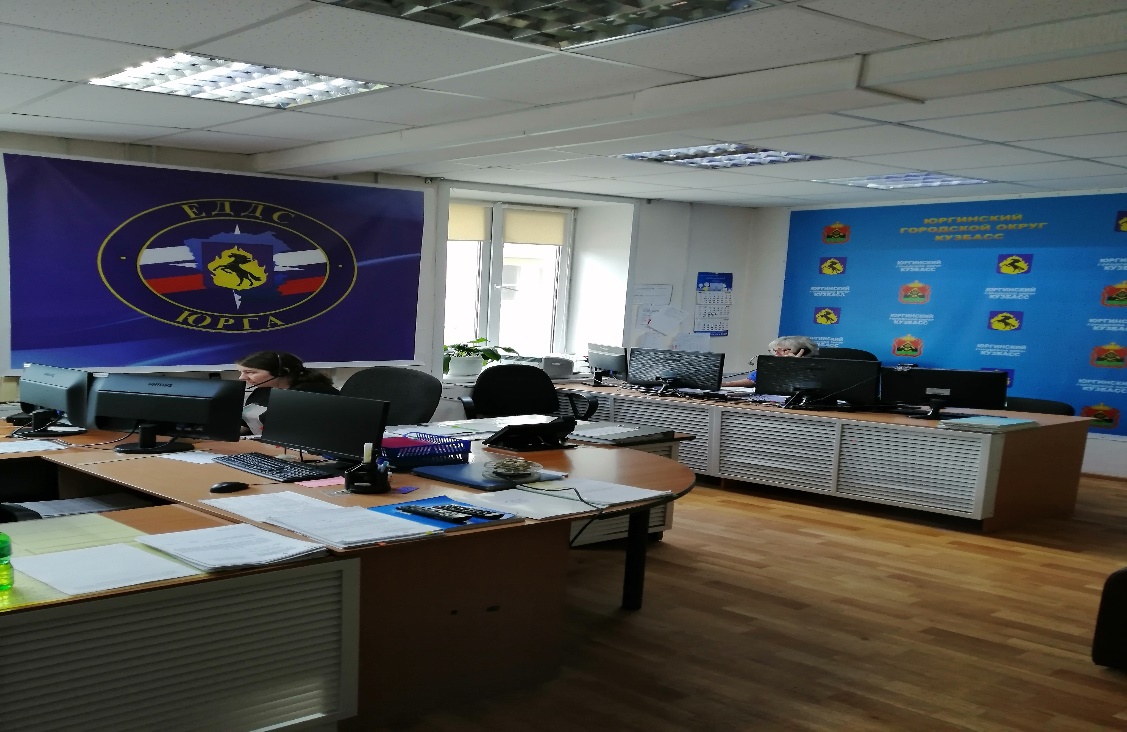 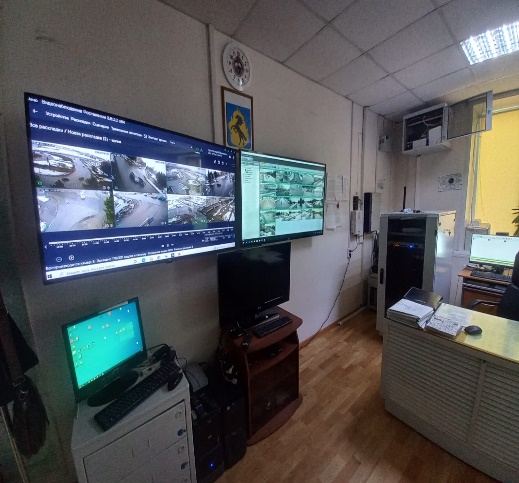 9